Dating Websites
Caitlin Myers
Information Services Supervisor
[Speaker Notes: Welcome to Dating Websites. Introduction sheet.]
OBJECTIVES
Define algorithm in the context of dating websites
Discover the difference between a dating website and an app
Narrow down which website or app is right for you.
Search for online safety tips
Learn how to set up a good online dating profile
What is online dating?
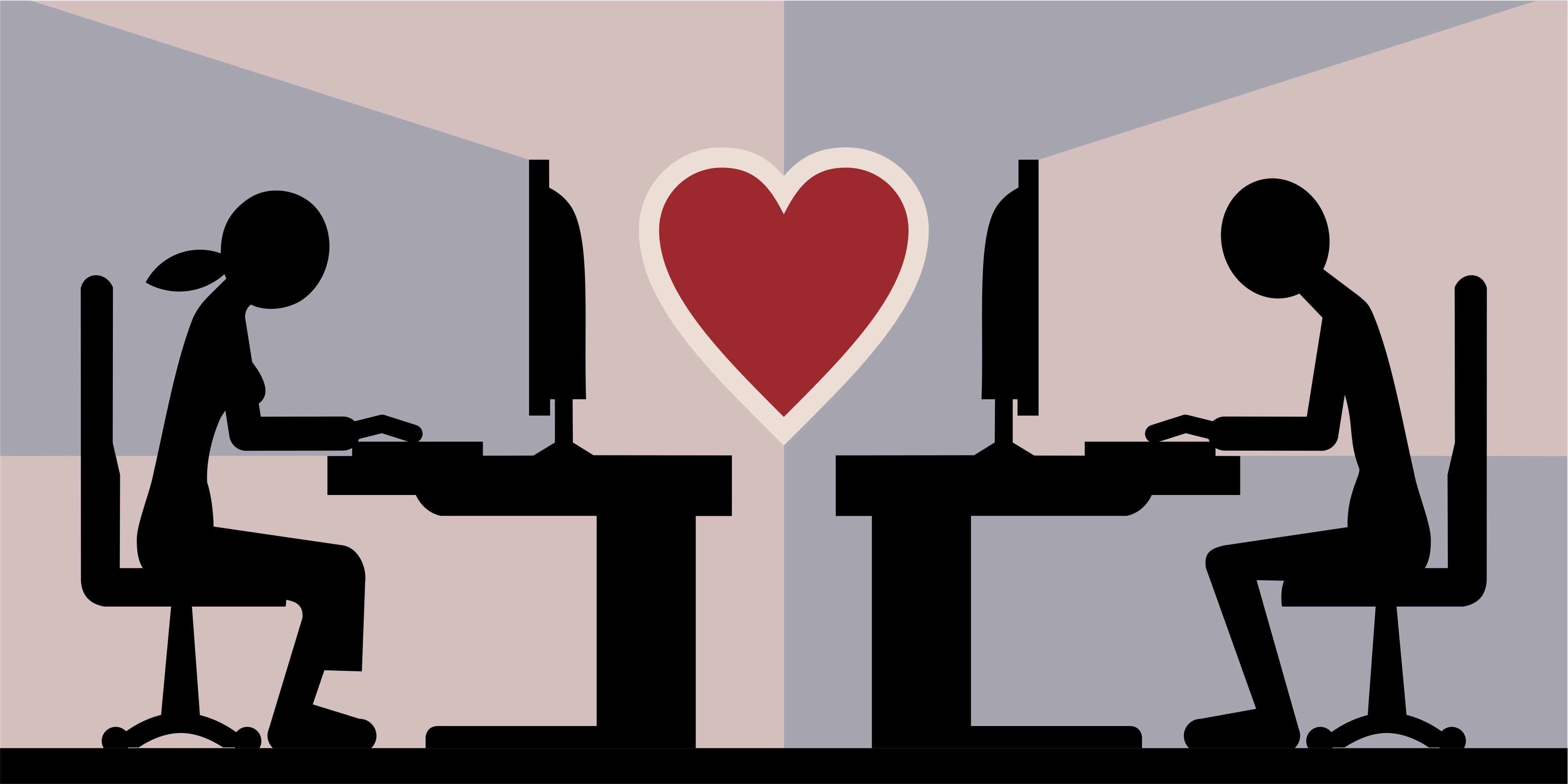 http://blogionista.com/2016/06/the-virtual-cupid-is-online-dating-for-you/
[Speaker Notes: Online Dating: the practice of searching for a romantic or sexual partner on the Internet, typically via a dedicated website.]
What’s in 
an Algorithm?
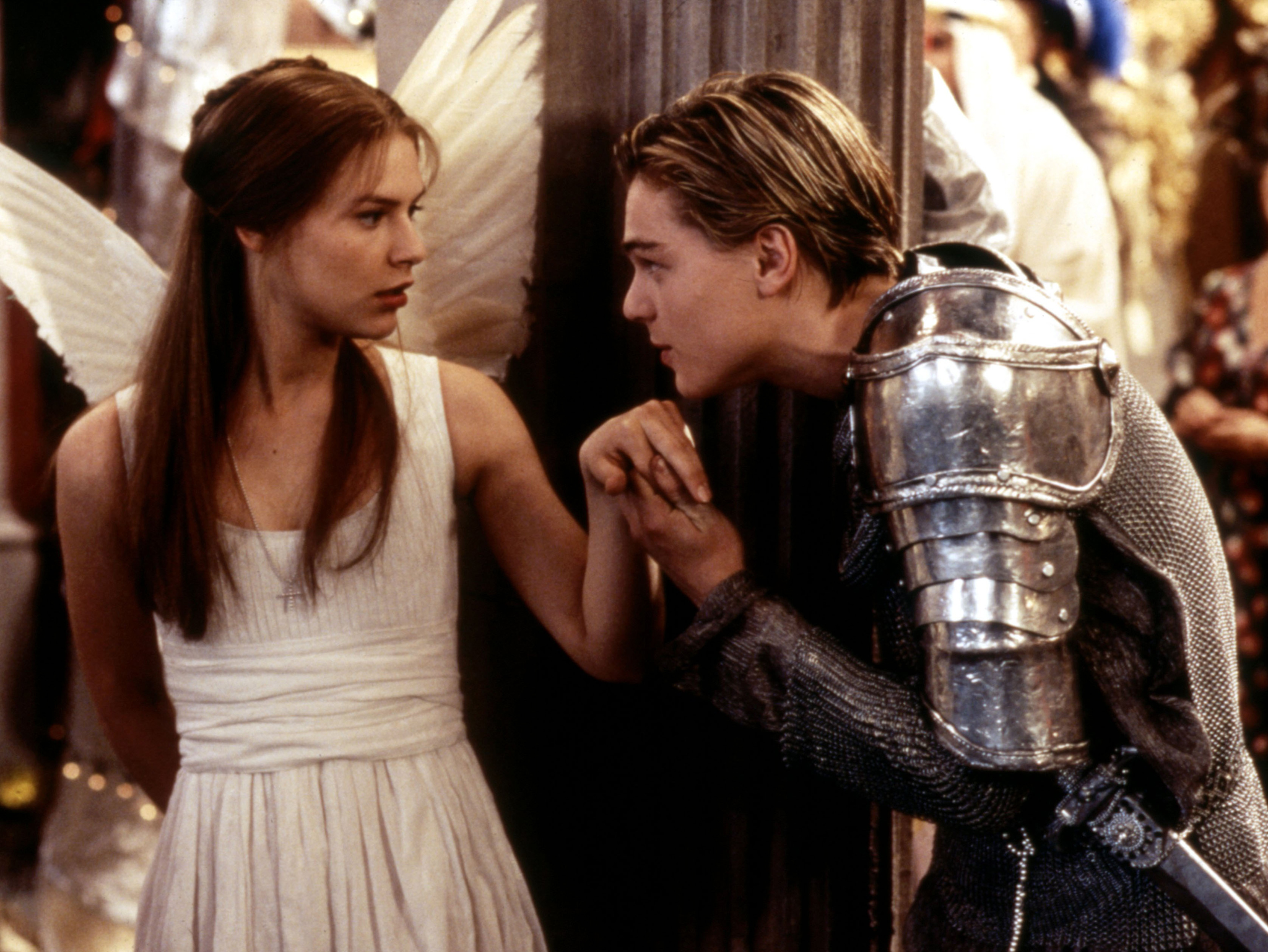 https://static.independent.co.uk/s3fs-public/thumbnails/image/2015/03/04/13/Romeo-Juliet-Rex.jpg
[Speaker Notes: “A process or set of rules to be followed in calculations or other problem-solving operations, especially by a computer”-Oxford Dictionary]
Common Dating Websites
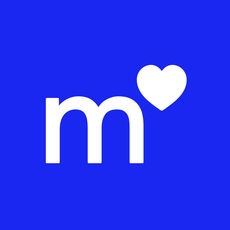 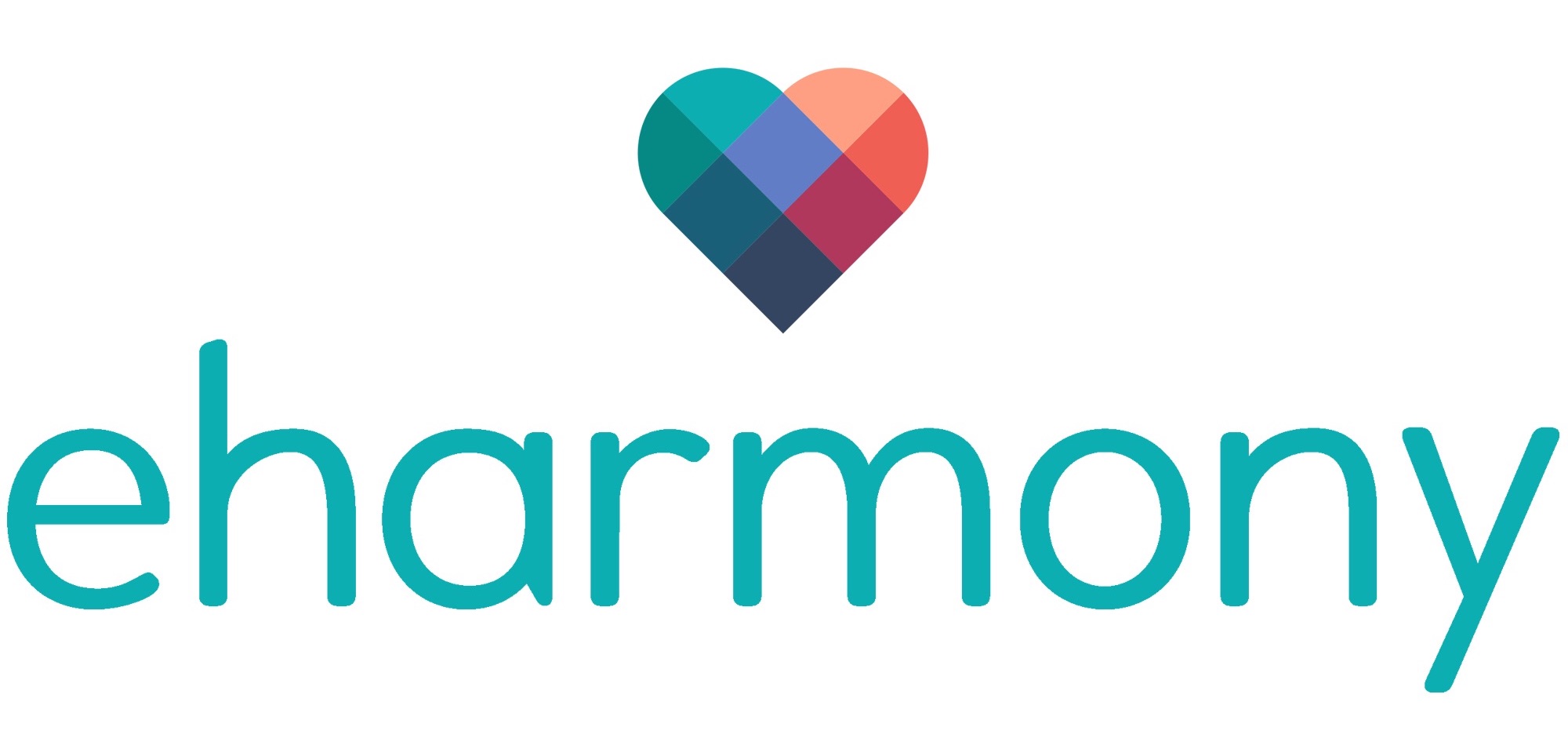 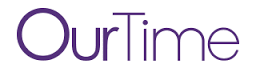 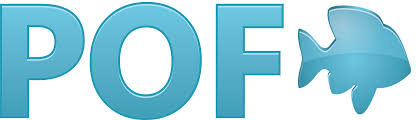 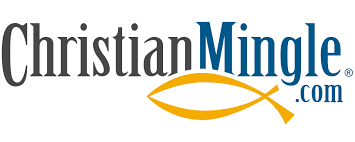 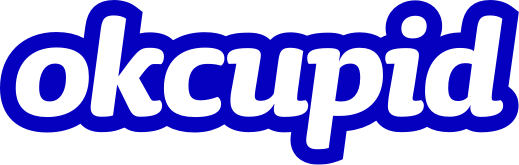 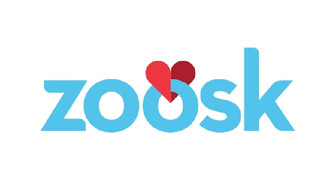 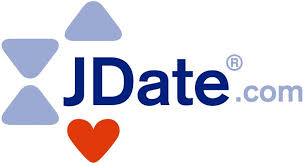 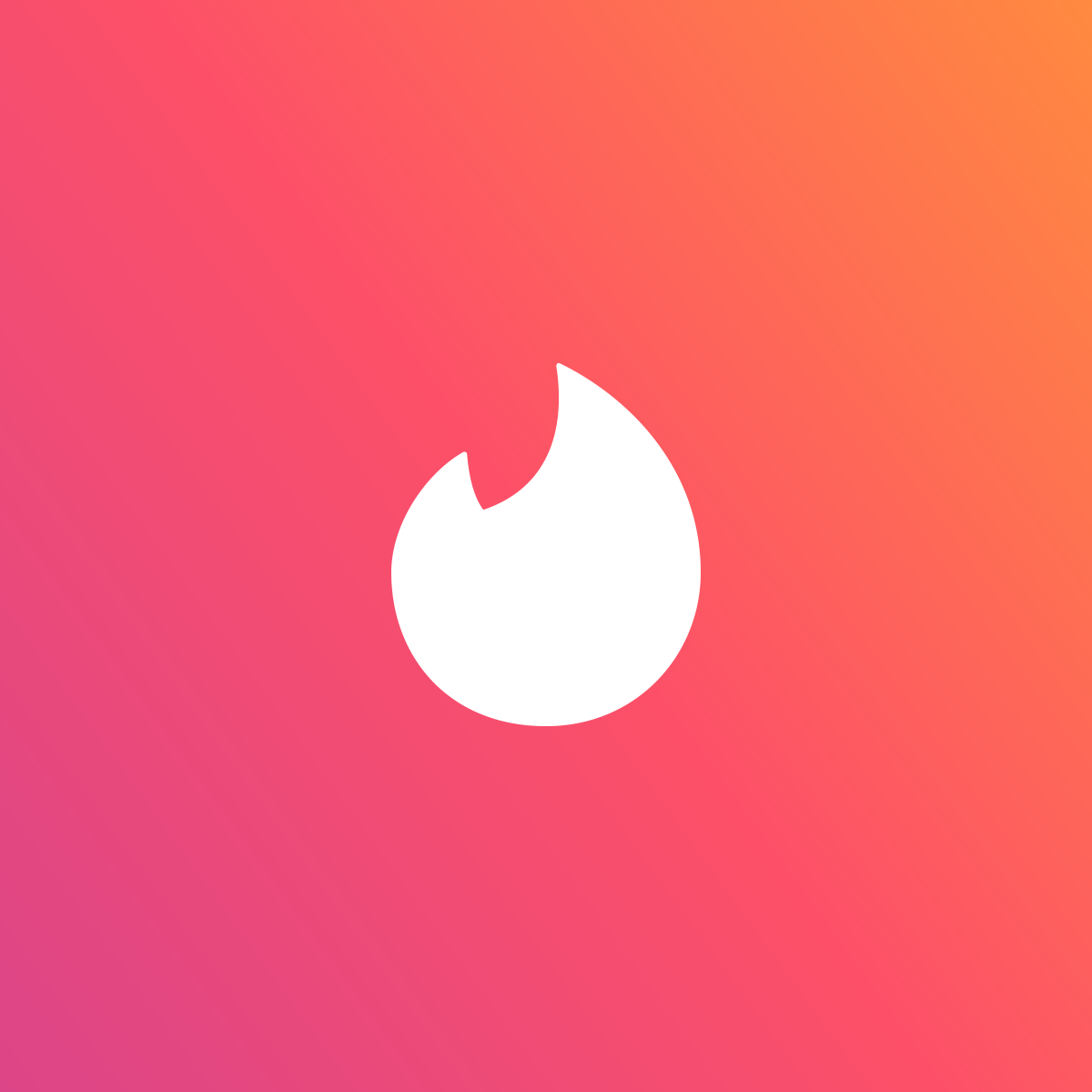 Other Dating Apps
The League
Hinge
Bumble
Hily
Coffee Meets Bagel
Does it really matter which one I choose?
YES!
Building a Profile
What are you looking for in a partner?
Short term? Long term?
Habits? 
Religion?Politics? 
Summary?
Best way to get matches?
A good profile picture

Phrases or “hooks”

Frequently use website

Get ideas from other profiles
[Speaker Notes: Picture: Smiling, laughing, having a good time
“Hooks”: specific key phrases like “reading” or “outdoors”
Frequency: The more you use the website, the more you will get out of it.
Ideas: See what other people/friends are putting on their profiles that make them successful.]
The More You Know
Create a new email account. (Never give out your main email or phone number).
Never agree to buy someone gifts like a plane ticket to meet up.
Be wary of suspicious behavior (indicators of robots).
If you choose to pay for a premium account, explore various sites and options before you commit. 
Be aware of catfishing.
Thank You
Want a copy of this presentation?
Visit www.skokielibrary.info/handouts 
where this presentation will be available 
for four weeks.